Culture Fair Intelligence Test
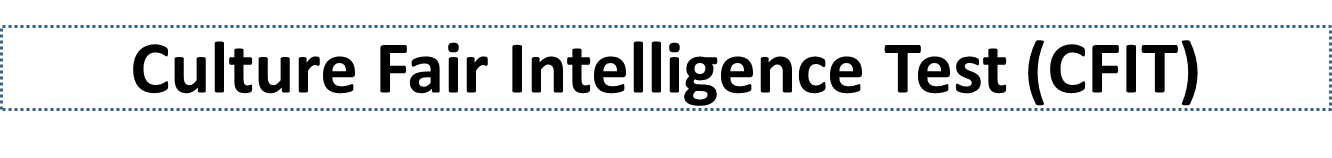 Disusun oleh Raymond B. Cattell.
Termasuk dalam tes bebas budaya.
Untuk menemukan IQ menggunakan skala milik Binet.
Terdiri dari 2 skala : skala 2 dan skala 3.
Culture Fair Intelligence Test (CFIT)
Culture Fair Intelligence Test (CFIT), Scale 2 and 3 From A and From B
Buku soal dan lembar jawaban yang terpisah.
Tes ini mengukur faktor kemampuan mental umum (g-factor)
Tes ini dipergunakan untuk keperluan yang berkaitan dengan faktor kemampuan mental umum atau kecerdasan.
Skala 2 untuk anak-anak usia 8-14 tahun dan untuk orang dewasa yang memiliki kecerdasan di bawah normal.
Skala 3 untuk usia sekolah lanjutan atas dan orang dewasa dengan kecerdasan tinggi.
ROLE PLAY ….
Achtung-achtung
Informasi tambahan silakan lihat slide berikut ini…
Klasifikasi IQ
Klasifikasi IQ berbeda untuk setiap metode test yang digunakan. 
Stanford-Binet mengklasifikasikan nilai IQ normal yang berkisar diantara 85 – 115.
Lewis Terman mengklasifikasikan nilai IQ normal pada kisaran 90 – 109. 
Lebih jauh lagi, Wechsler mengklasifikasikan IQ normal pada angka 100 dengan nilai toleransi 15 (berarti 85 – 115). 
Dikarenakan perbedaan ini, maka selain nilai IQ yang didapat, harus diperhatikan pula metode test apa yang digunakan.
Klasifikasi IQ Binet
70 – 79 : Tingkat IQ rendah atau keterbelakangan mental. 
80 – 90 : Tingkat IQ rendah yang masih dalam kategori normal (Dull Normal). 
91 – 110 : Tingkat IQ normal atau rata-rata. 111 – 120 : Tingkat IQ tinggi dalam kategori normal (Bright Normal). 
120 – 130 : Tingkat IQ superior. 
131 atau lebih : Tingkat IQ sangat superior atau jenius.